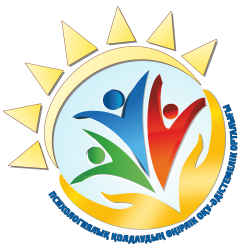 КГУ «РЕГИОНАЛЬНЫЙ УЧЕБНО-МЕТОДИЧЕСКИЙ ЦЕНТР ПСИХОЛОГИЧЕСКОЙ ПОДДЕРЖКИ» УПРАВЛЕНИЯ ОБРАЗОВАНИЯ АКИМАТА КОСТАНАЙСКОЙ ОБЛАСТИ
ПАМЯТКА 
«КАК ПРЕОДОЛЕТЬ НЕГАТИВНЫЕ УБЕЖДЕНИЯ?»
(для всех участников образовательного процесса)
*Обратите внимание на свои мысли:* Заметьте, когда вы начинаете думать негативно. Это первый шаг к изменению убеждений.
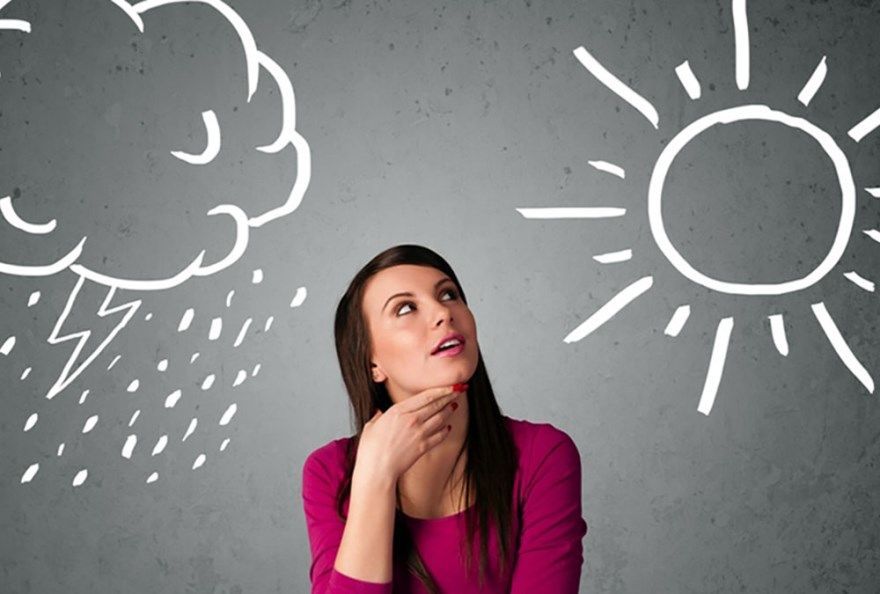 *Задавайте себе вопросы:* Подвергайте сомнению свои негативные мысли. Задайте себе вопросы, насколько они правдивы и полезны.
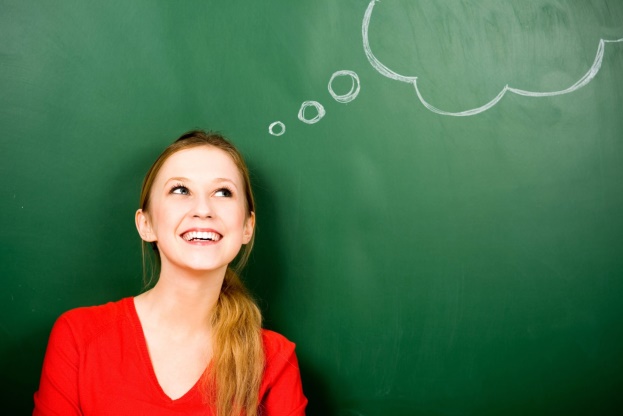 *Практикуйте позитивное мышление:* Заменяйте негативные убеждения на позитивные. Например, вместо "Я не справлюсь" думайте "Я могу сделать это".
*Поддерживайте себя:* Окружайте себя позитивными людьми, которые поддержат вас и помогут изменить негативные убеждения.
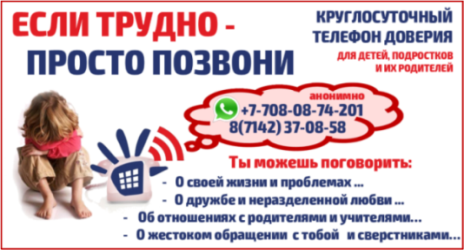 *Изучайте источники:* Читайте книги или слушайте психологические подкасты, чтобы узнать больше о преодолении негативных убеждений.
*Практикуйте самоподтверждение:* Напишите список своих достижений и качеств. Просматривайте его, чтобы помнить о своей ценности.
*Стремитесь к личностному росту:* Развивайте свои навыки и интересы, это поможет укрепить уверенность в себе и преодолеть негативные убеждения.
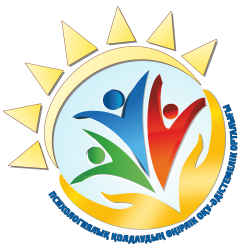 ҚОСТАНАЙ ОБЛЫСЫ ӘКІМДІГІ БІЛІМ БАСҚАРМАСЫНЫҢ «ПСИХОЛОГИЯЛЫҚ ҚОЛДАУДЫҢ ӨҢІРЛІК ОҚУ-ӘДІСТЕМЕЛІК ОРТАЛЫҒЫ» КММ
ЖАДЫНАМА 
«ТЕРІС СЕНІМДЕРДІ ҚАЛАЙ ЖЕҢУГЕ БОЛАДЫ?»
(білім беру процесінің барлық қатысушылары үшін)
*Өз ойларыңызға назар аударыңыз:* Теріс ойлай бастағанда байқаңыз. Бұл сенімдерді өзгертудің алғашқы қадамы.
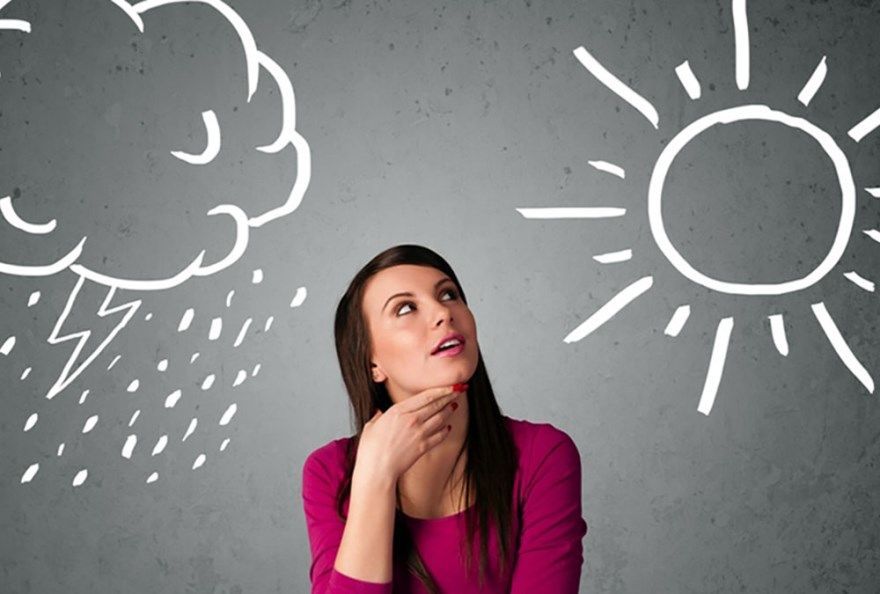 *Өзіңізге сұрақтар қойыңыз: Жағымсыз ойларыңызға күмәнданыңыз. Өзіңізге олардың қаншалықты шынайы және пайдалы екендігі туралы сұрақтар қойыңыз.
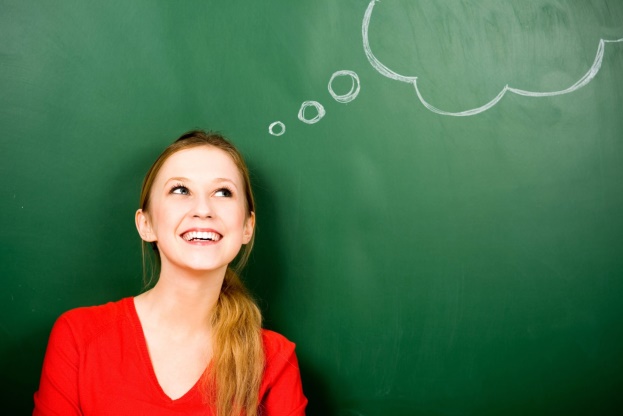 *Позитивті ойлауға машықтаныңыз:*
Жағымсыз сенімдерді позитивке ауыстырыңыз. Мысалы, "мен жеңе алмаймын" дегеннің орнына "Мен мұны істей аламын"деп ойлаңыз.
*Өзіңізді қолдаңыз:* Сізді қолдайтын және жағымсыз сенімдерді өзгертуге көмектесетін позитивті адамдармен қоршаңыз.
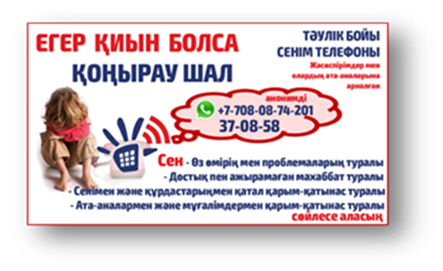 *Дереккөздерді зерттеңіз:* 
Теріс сенімдерді жеңу туралы көбірек білу үшін кітап оқыңыз немесе психологиялық подкасттарды тыңдаңыз.
*Растаудың өзін қолданыңыз:* Жетістіктеріңіз бен қасиеттеріңіздің тізімін жазыңыз. Өз құндылығыңызды есте сақтау үшін оны қарап шығыңыз.
*Жеке өсуге ұмтылыңыз:* Өз дағдыларыңыз бен қызығушылықтарыңызды дамытыңыз, бұл өзіне деген сенімділікті арттыруға және жағымсыз сенімдерді жеңуге көмектеседі.